PROVE DI BASKET CON L’ASSOCIAZIONE “LEOBASKET”
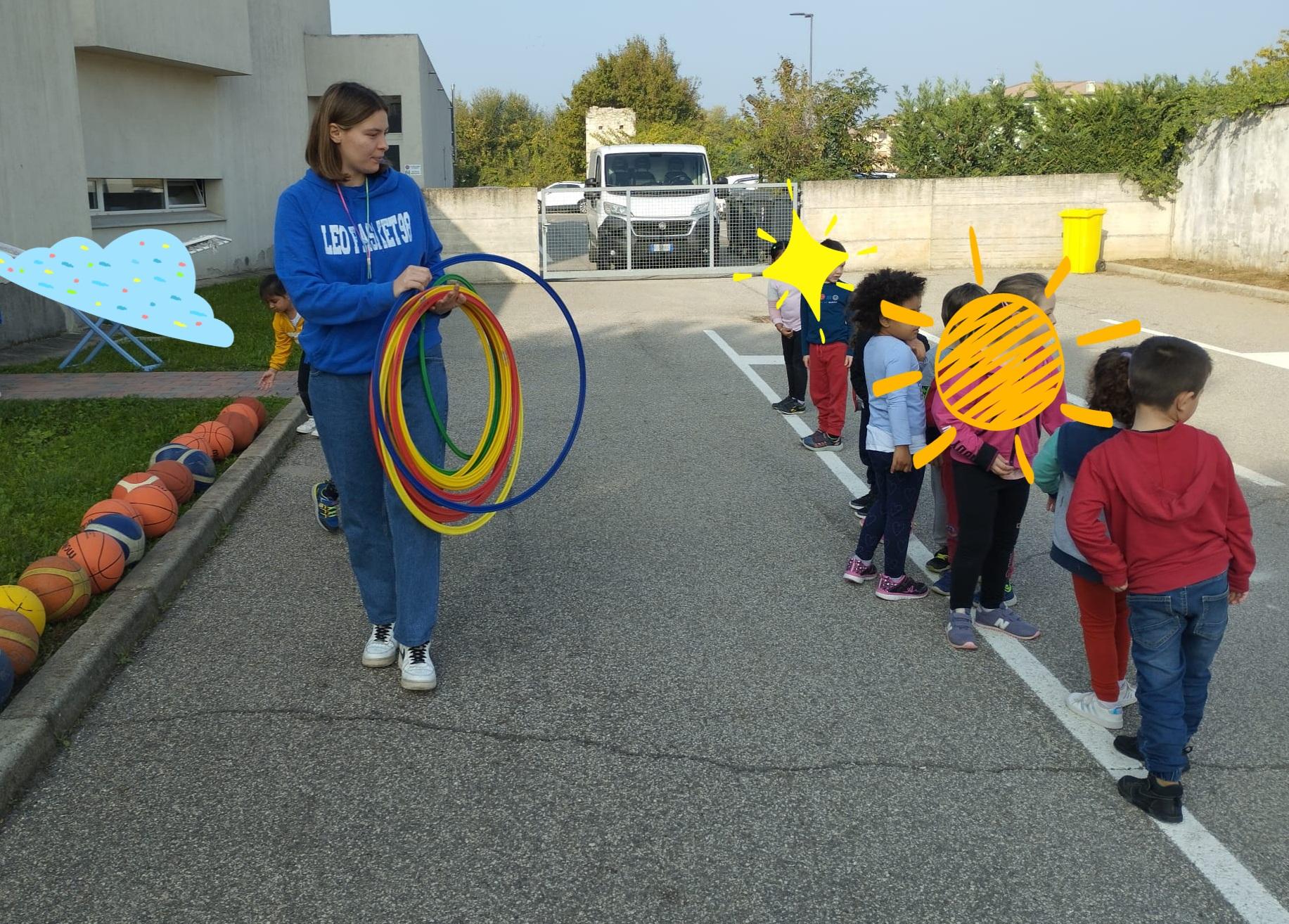 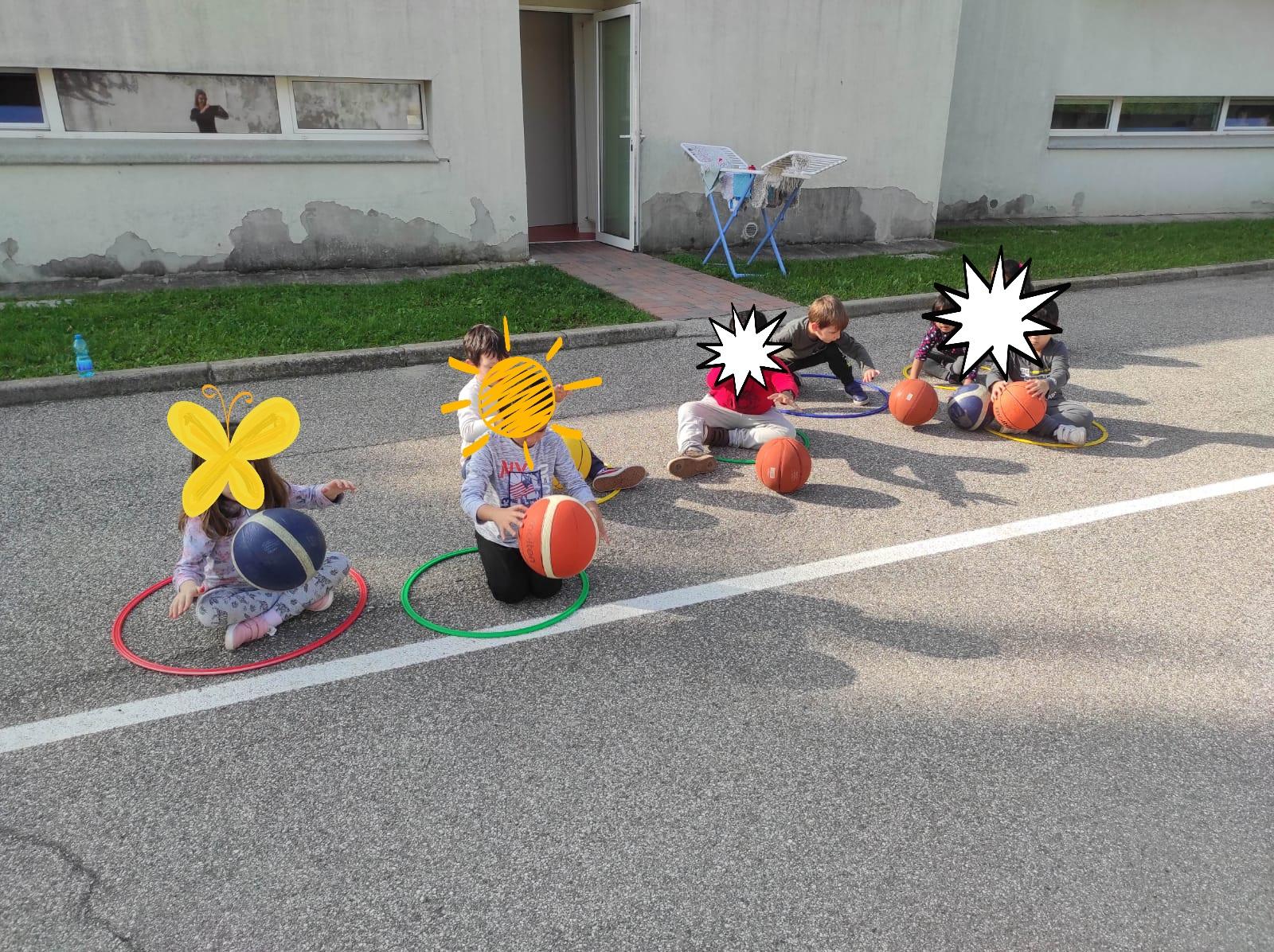 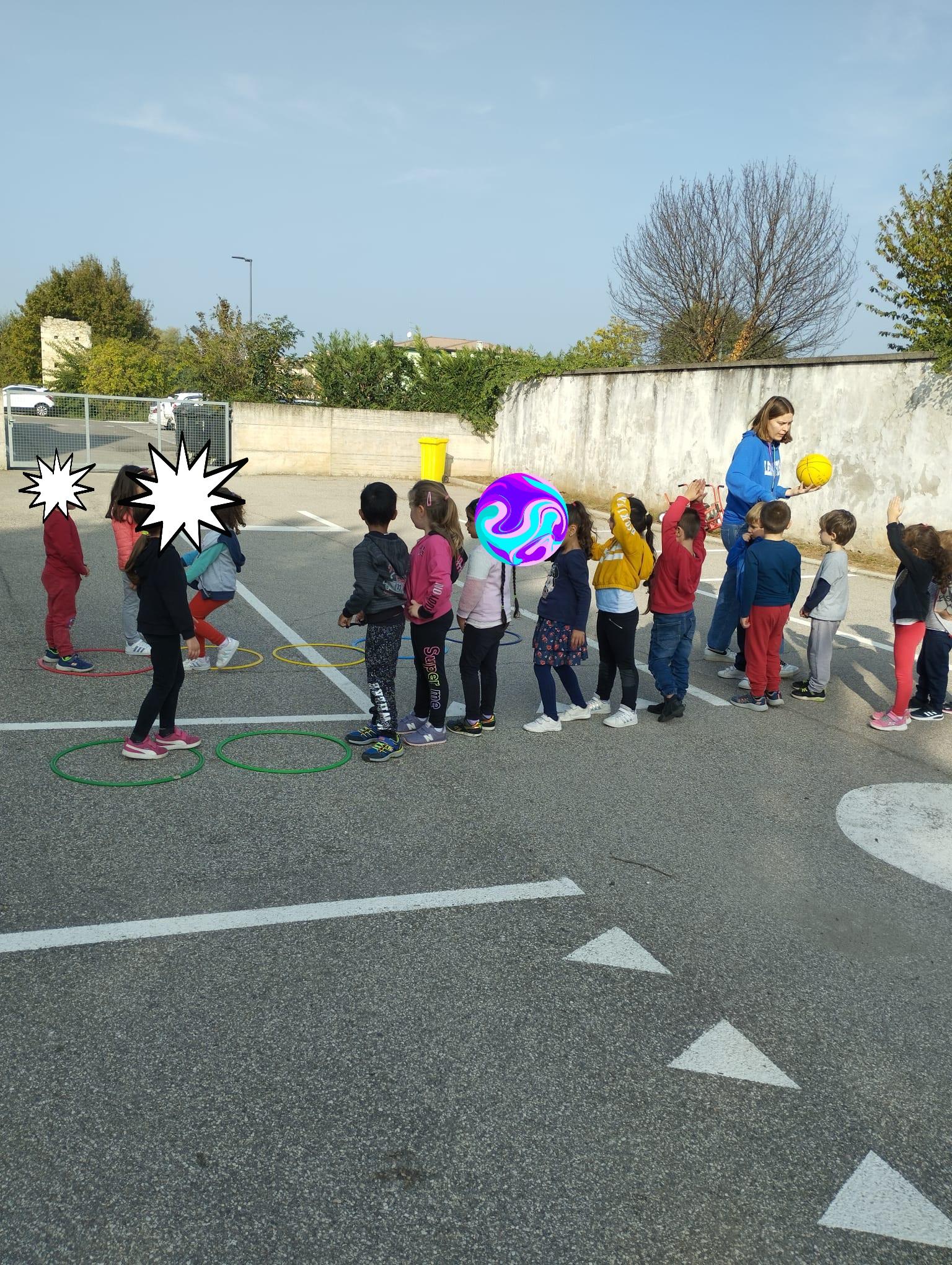